LQVT
Số 3 (tiết 1)
Cô cho trẻ hát bài hát: “Ước mơ của bé”
-Các con vừa hát bài hát gì?
-Bài hát nói về điều gì?
* HĐ1:Ôn số lượng trong phạm vi 2
Tìm đồ vật xung quanh lớp có số lượng là 2
* HĐ1:Ôn số lượng trong phạm vi 2
1
* HĐ1:Ôn số lượng trong phạm vi 2
2
* HĐ1:Ôn số lượng trong phạm vi 2
2
*.HĐ2: Đếm đến 3.Nhận biết các nhóm có 3 đối tượng .Tạo nhóm có 3 đối tượng . Nhận biết chữ số 3.
3
2
3
3
Như vậy, Các nhóm bác sĩ, ống nghe nhiều bằng nhau và cùng bằng 3
Số 3 được tạo bởi 2 nét cong hở trái
3
3
2
3
1
3
Ngoài số 3 các con đã được học, các con còn nhìn thấy số 3 ở đâu nữa
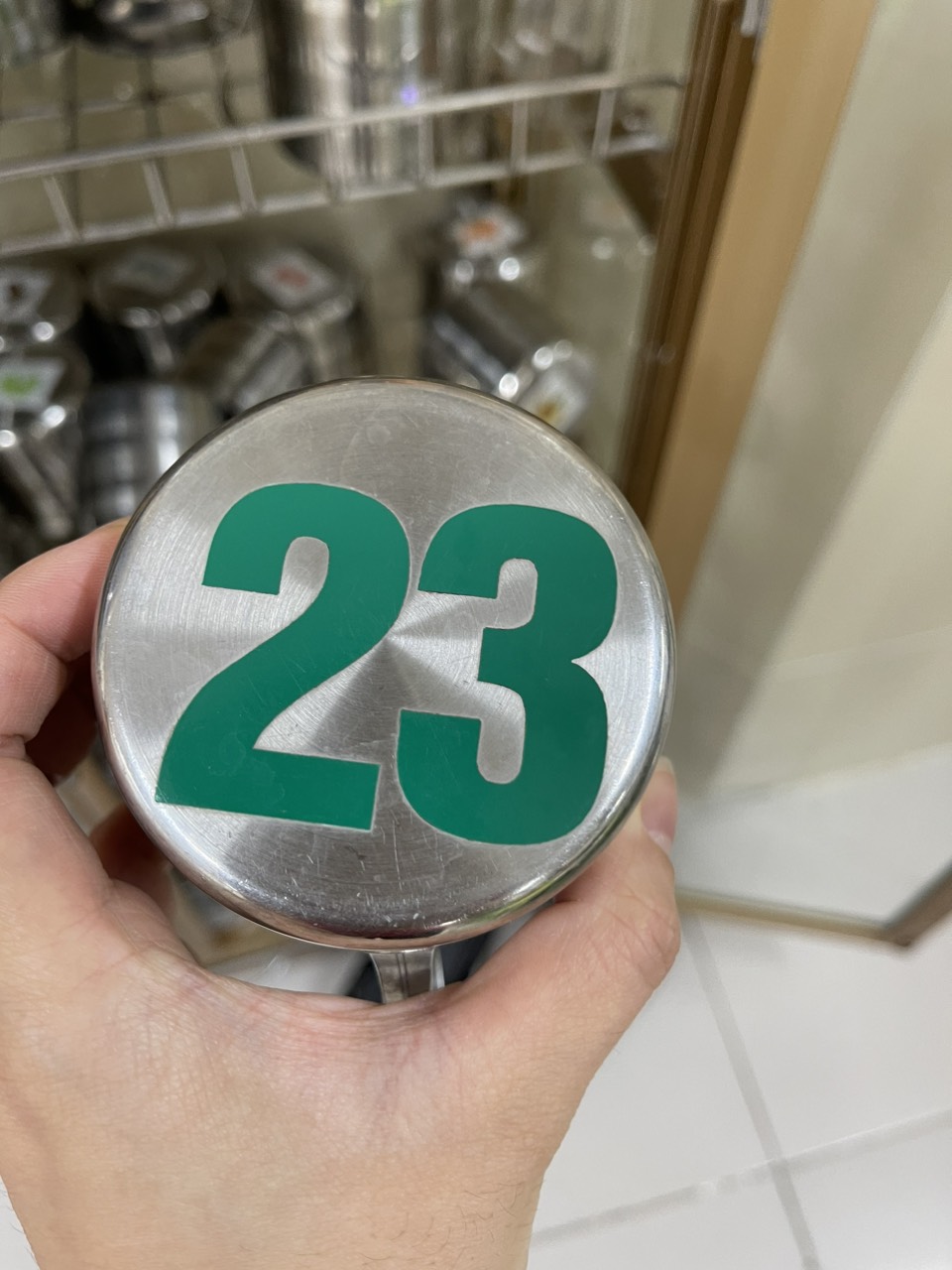 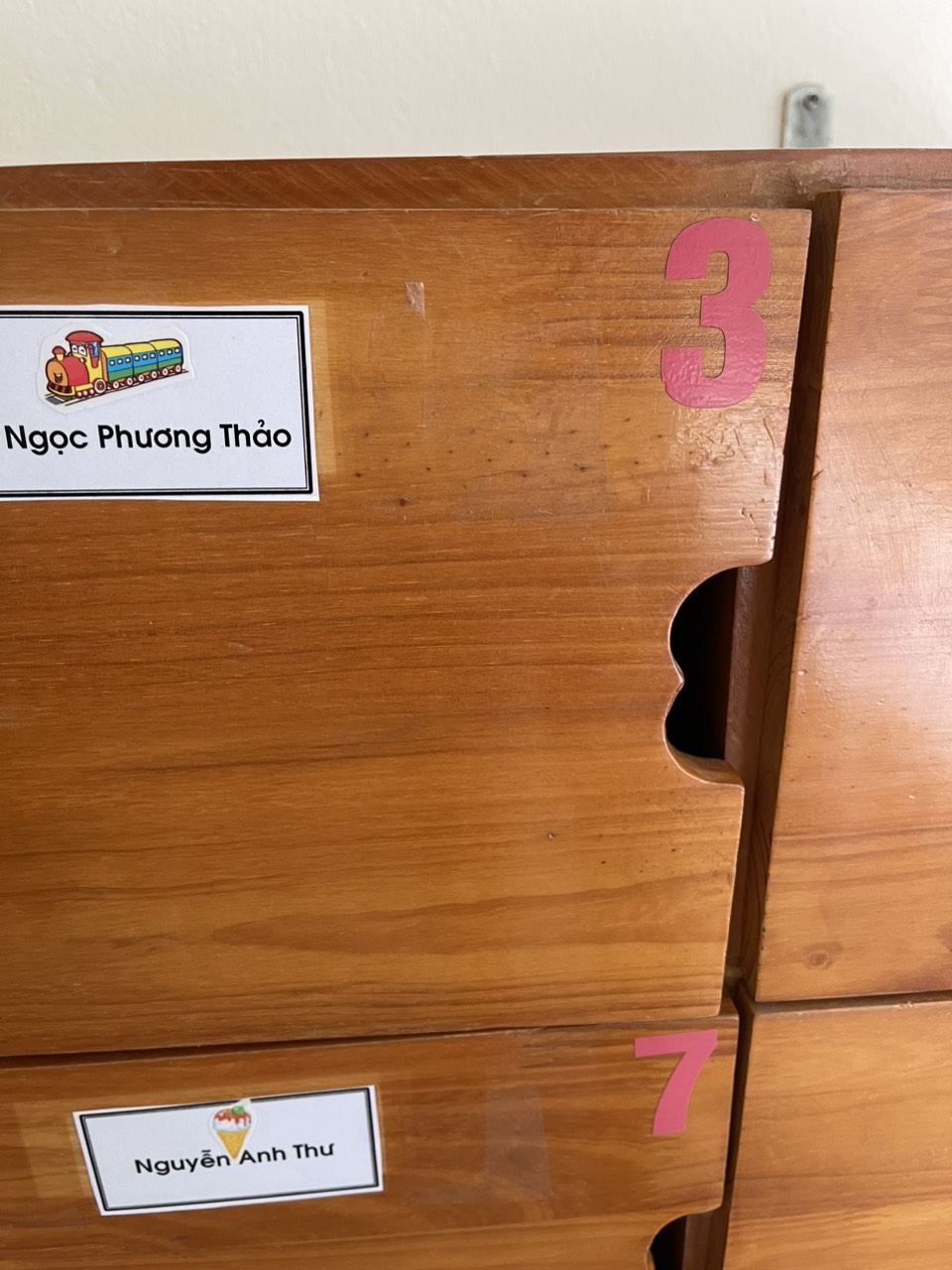 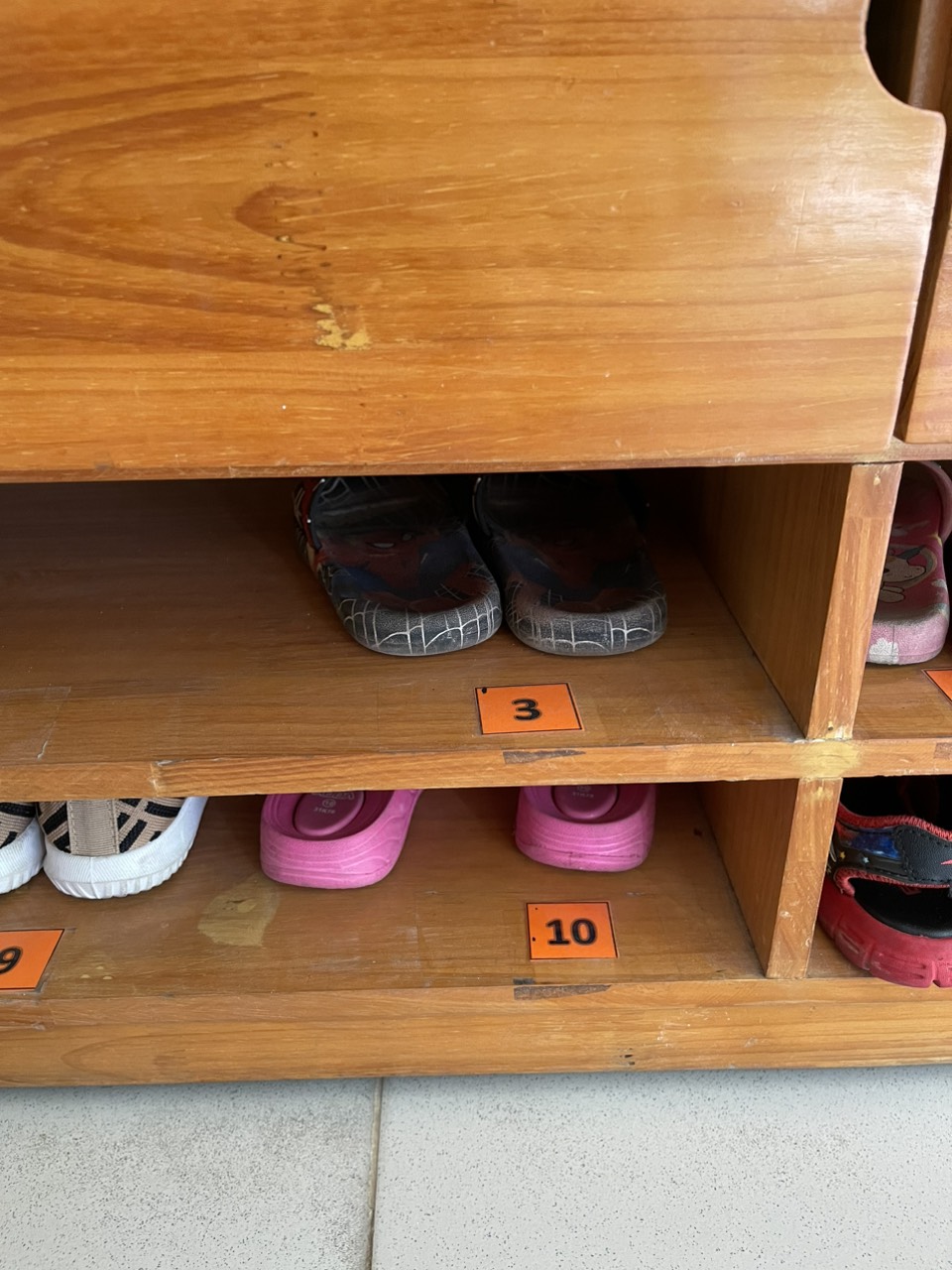 * Trò chơi 1: Thi xem ai nhanh
3
* Trò chơi 2: Tìm nhà
1
3
2
*Kết thúc